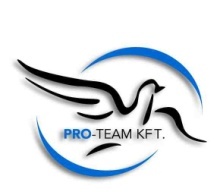 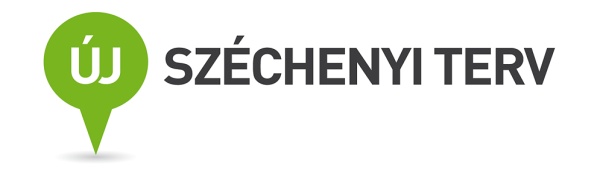 ”PRO-TEAM” REHABILITÁCIÓS NONPROFIT KFT.
Civil Fórum

„Munkaerő-piaci szolgáltatások a „Pro-Team” Nonprofit Kft-nél.”
TAMOP-2.6.2-12/1-2012-0275

2013. November 26.
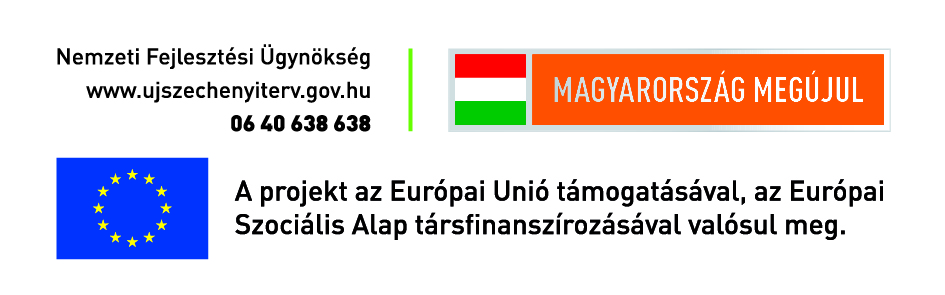 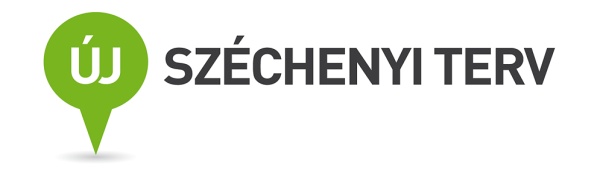 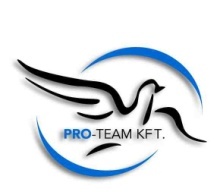 ”PRO-TEAM” REHABILITÁCIÓS NONPROFIT KFT.
Cégünk 2006. óta 58 telephelyen működik, több mint 2000 főt foglalkoztat. Társaságunk fő tevékenysége a megváltozott munkaképességű személyek foglalkoztatása egészségi állapotuknak és szakképzettségüknek megfelelő munkavégzés biztosítása. 
	Munkavállalóink számára biztosítjuk a segítő szolgáltatások és munkaerő-piaci szolgáltatások igénybevételét. Több sikeres TAMOP-os  pályázatot valósítottunk meg.

	Küldetésünk mottója: „A befogadó társadalom alapja a diszkrimináció-mentességgel  párosuló pozitív cselekvés”
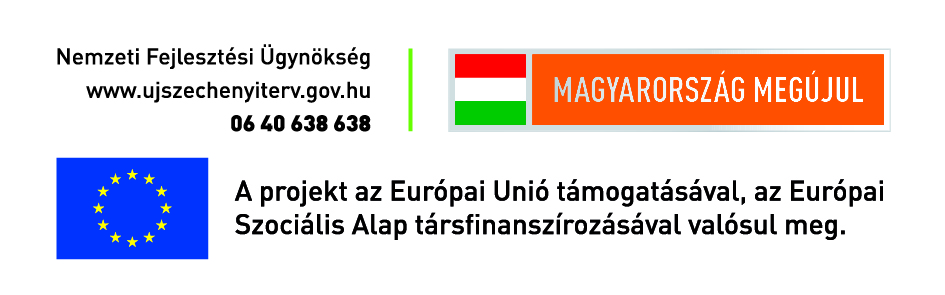 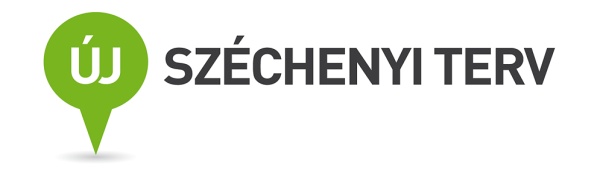 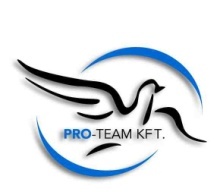 ”PRO-TEAM” REHABILITÁCIÓS NONPROFIT KFT.
Program célja
	A támogatás célja a munkaerő-piaci szolgáltatásokat nyújtó civil szervezetek fejlesztése, a szolgáltatói kapacitások megerősítése. A támogatás a szervezet belső kapacitásának erősítésével, a szervezeti kultúra fejlesztésével a szervezet által nyújtott szolgáltatások minőségének javítását, a változó társadalmi és gazdasági feltételekhez való igazodását, szakmai innovációs képességének megerősödését szolgálja. A fejlesztés eredményeképpen nagyobb esélye lesz a Nemzeti Foglalkoztatási Szolgálat által működtetett munkaerő-piaci szolgáltatások rendszerébe való bekapcsolódásra és/vagy az innovatív foglalkoztatási kezdeményezések kidolgozására,megvalósítására.
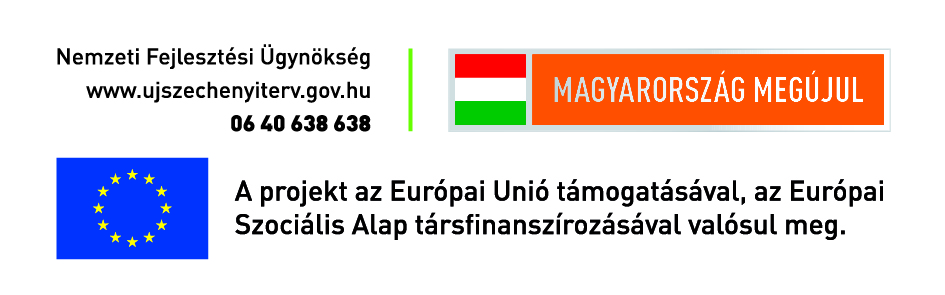 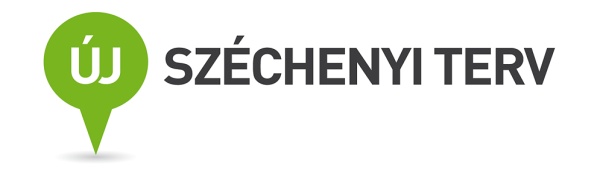 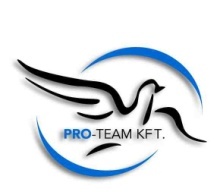 ”PRO-TEAM” REHABILITÁCIÓS NONPROFIT KFT.
További célok
	A munkaerő-piaci szolgáltatásokhoz kapcsolódó minőségirányítási rendszer alkalmazására történő felkészüléssel biztosítható, hogy az ország egész területén azonos színvonalú szolgáltatásokat kapjanak az álláskeresők. Célunk, hogy a kidolgozott sztendereknek megfelelően fejlődjenek munkatársaink készségei, szervezeti kultúránk, átlátható, transzparens protokollok alapján biztosítjuk szolgáltatásunk minőségét, hatékonyságát és az ügyfelek útját szervezetünknél.
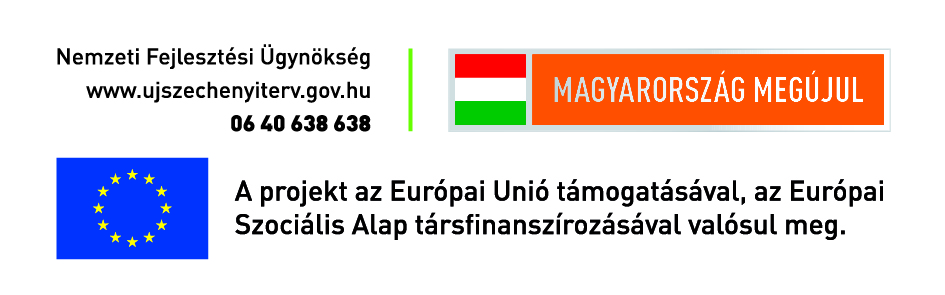 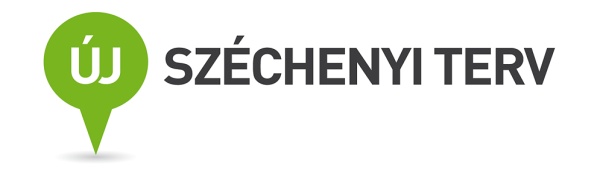 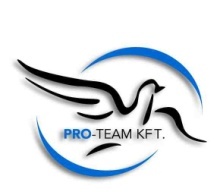 ”PRO-TEAM” REHABILITÁCIÓS NONPROFIT KFT.
Célcsoportunk

a programba bevont 8 fő cégünknél dolgozó munkatárs
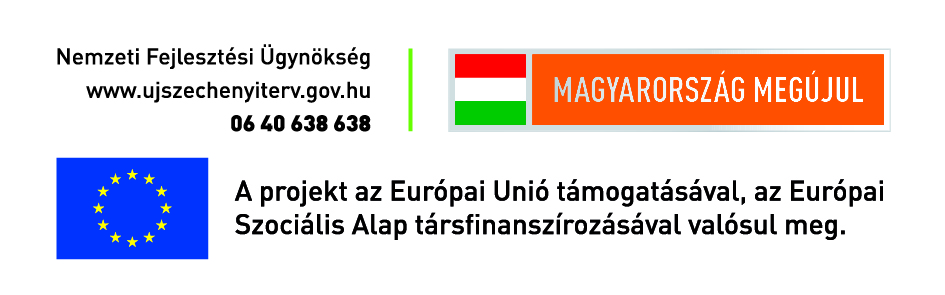 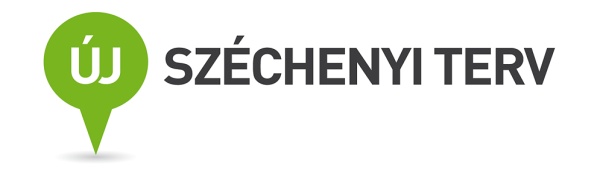 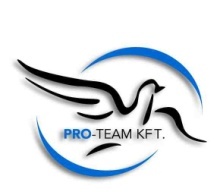 ”PRO-TEAM” REHABILITÁCIÓS NONPROFIT KFT.
Elvégzendő tevékenységek köre

szervezetfejlesztési terv kidolgozása és megvalósítása a szervezeti hatékonyság növelése érdekében
más civil szervezetekkel való együttműködés, partnerség
munkaerő-piaci szolgáltatásokhoz kapcsolódó minőségirányítási rendszer bevezetése
a versenyszférával való együttműködés erősítése
tanácsadási szolgáltatások igénybevétele
munkatársak készségfejlesztése, képzése
projektmenedzsment
tájékoztatás, nyilvánosság
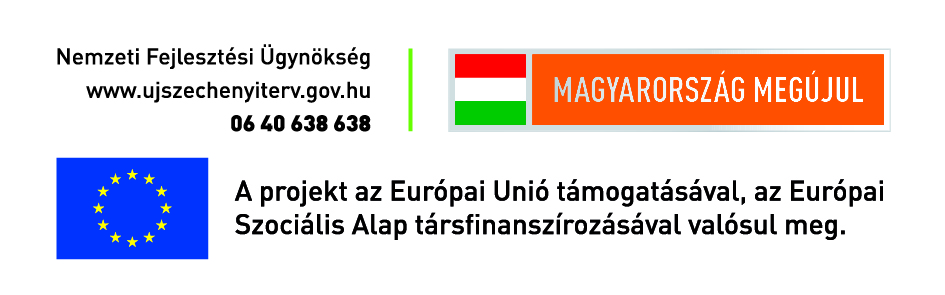 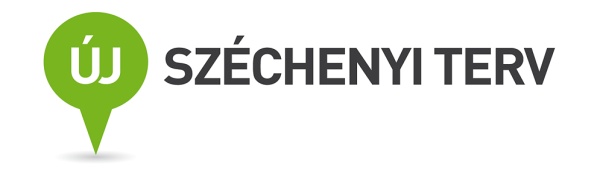 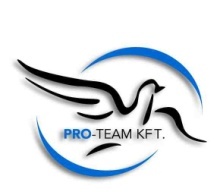 ”PRO-TEAM” REHABILITÁCIÓS NONPROFIT KFT.
A program lépései
Projektmenedzsment, szakmai team felállítás
Alvállalkozók kiválasztása, szerződések megkötése
Kapcsolatfelvétel civil szervezetekkel, versenyszférával
Nyilvánosság biztosítása
Honlap fejlesztés
Célcsoport kiválasztása
Tanácsadás, oktatás megszervezése
Szervezeti kapacitás felmérése, szervezetfejlesztési terv kidolgozása, minőségbiztosítási tanúsítvány megszerzése
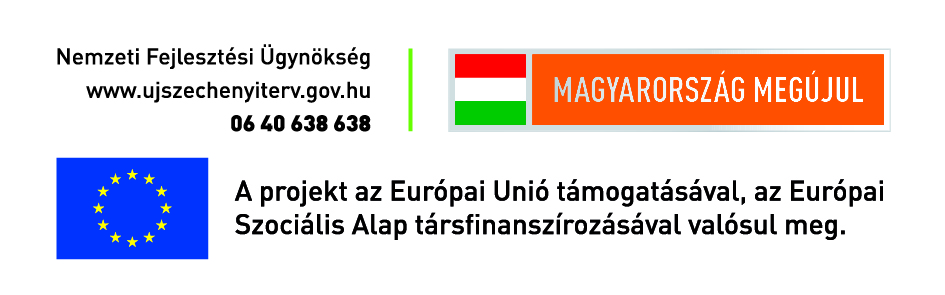 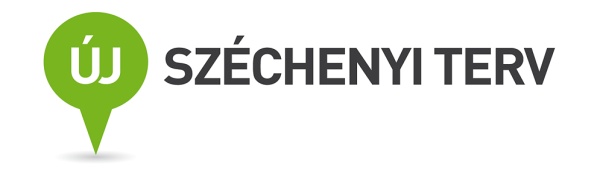 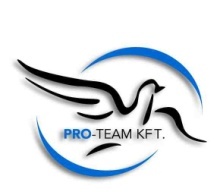 ”PRO-TEAM” REHABILITÁCIÓS NONPROFIT KFT.
Indikátoraink, eredményeink

a célcsoport köréből 8 főt bevonunk
8 főt bevonunk tanácsadásba
8 főt bevonunk oktatásba
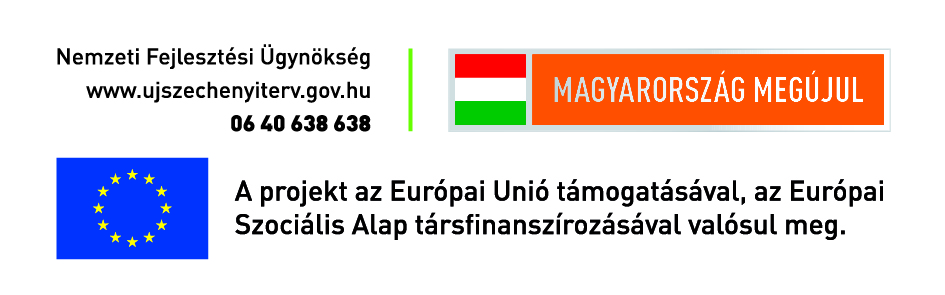 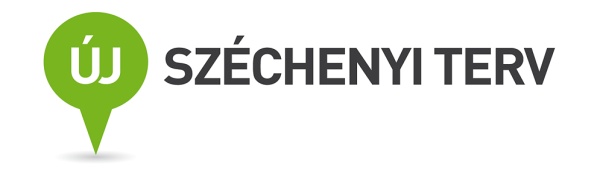 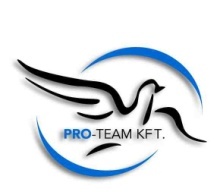 ”PRO-TEAM” REHABILITÁCIÓS NONPROFIT KFT.
Elnyert támogatási összeg: 
7.998.880 Ft

Közreműködő szervezetek
Nemzeti Fejlesztési Ügynökség
Pro-Team Rehabilitációs Közhasznú Nonprofit Kft.
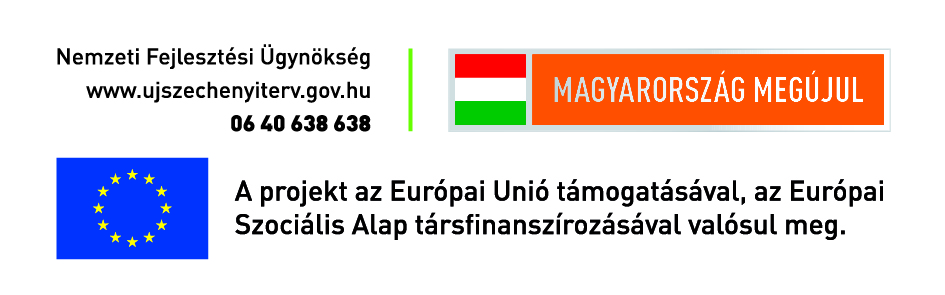 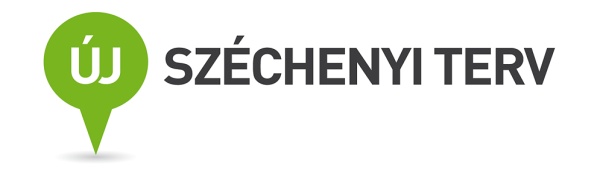 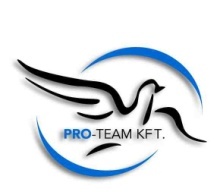 ”PRO-TEAM” REHABILITÁCIÓS NONPROFIT KFT.
Köszönöm a figyelmet!
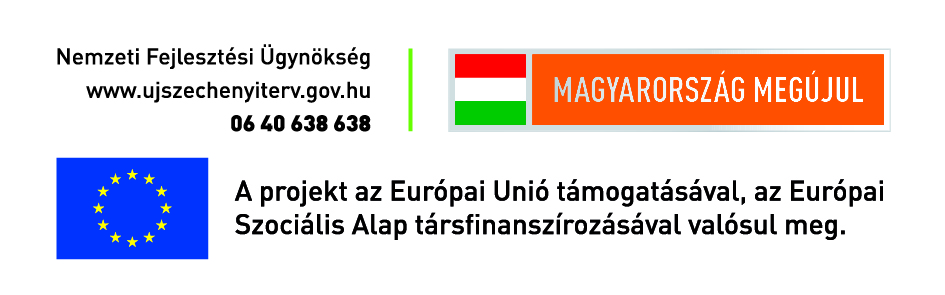